Коробочка для мелочей.  Подарокна 23 февраля  Педагог дополнительного образования Дзрея.В.Х.
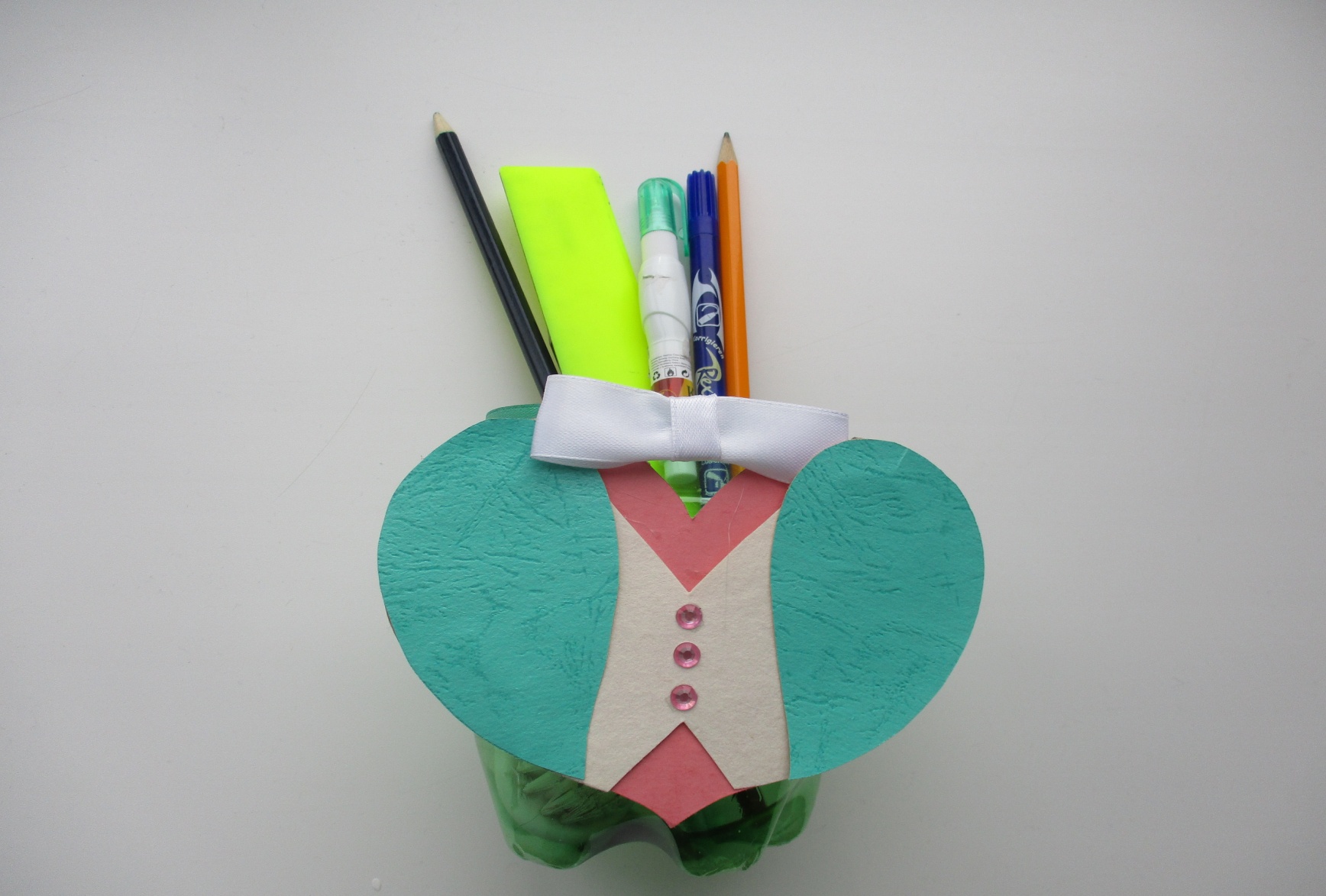 1. Для работы нам потребуются листы формата А4 - розового цвета 1 шт; зеленого цвета 2 шт;  картон белого цвета 1 шт; ленты атласные белого цвета ширина 2,5 см длина 13см и 5 см; ширина 1 см длина 32 см;  простой карандаш; линейка; ножницы; черный фломастер или наклейки; клей карандаш, клей «Момент».
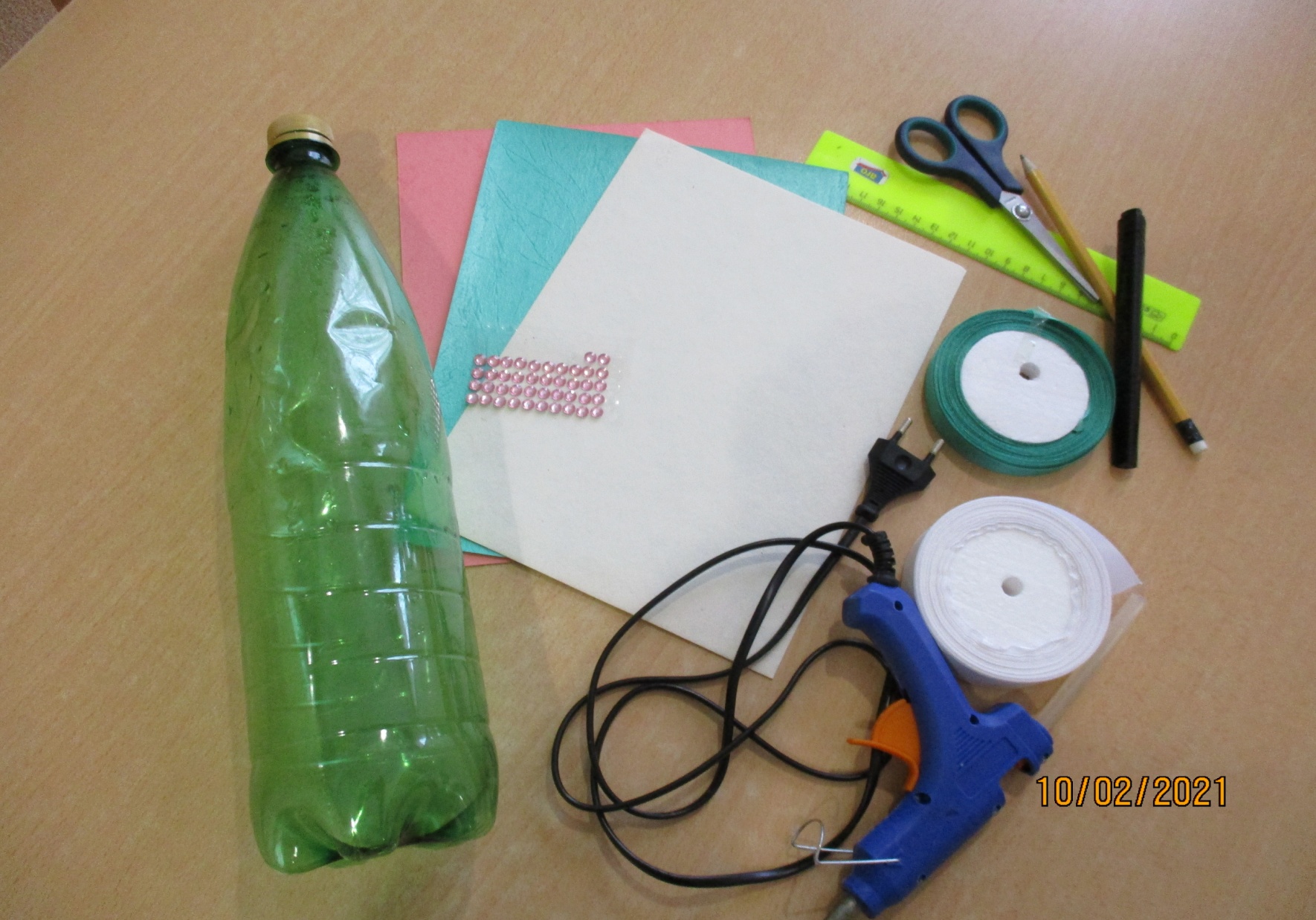 2. Выполняем схемы по образцу (сердечко, жилет, бортики пиджака)
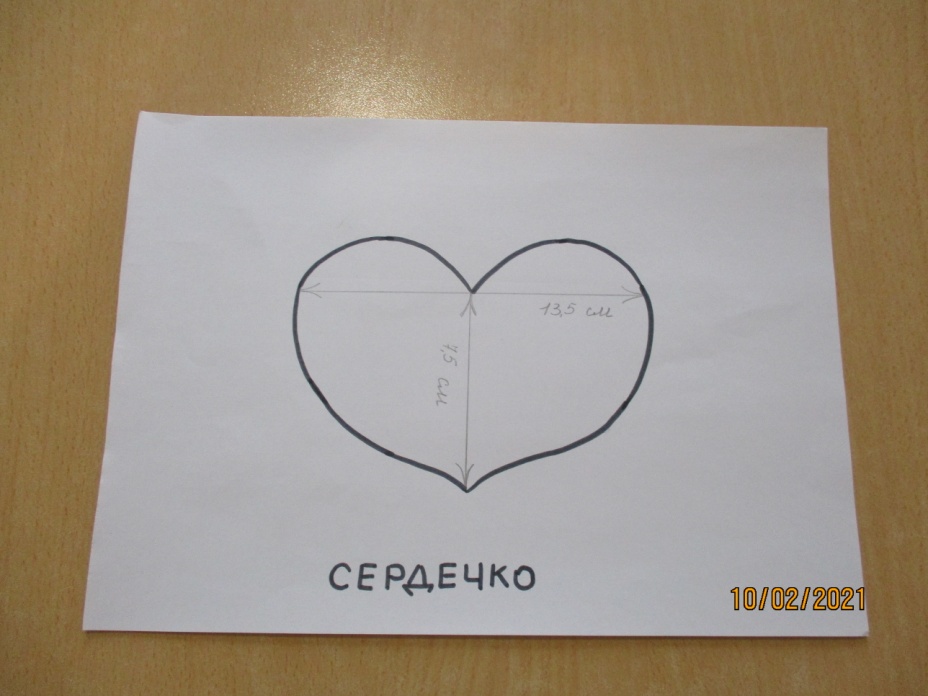 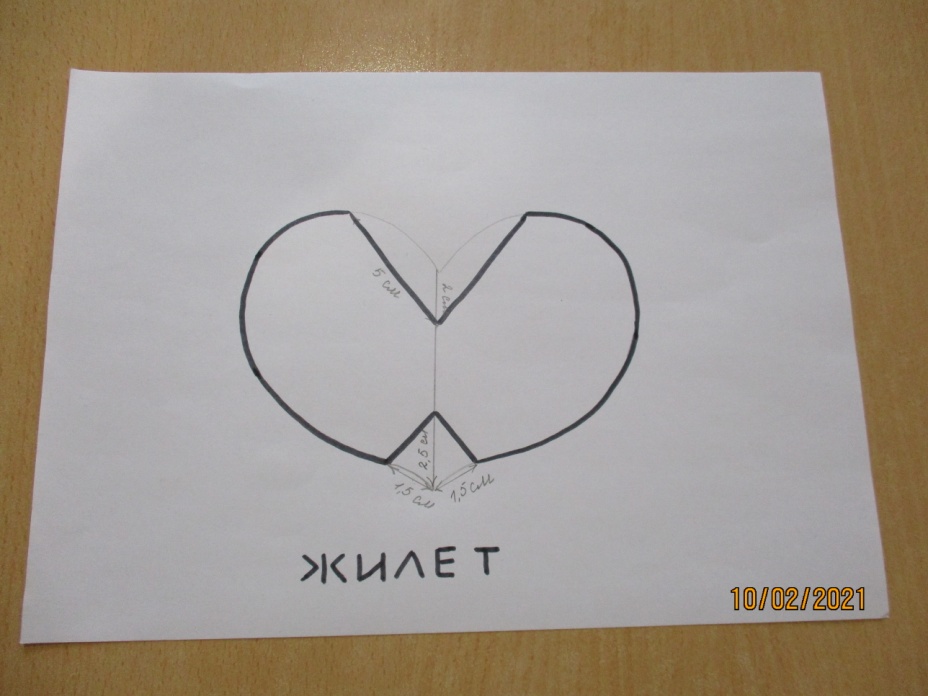 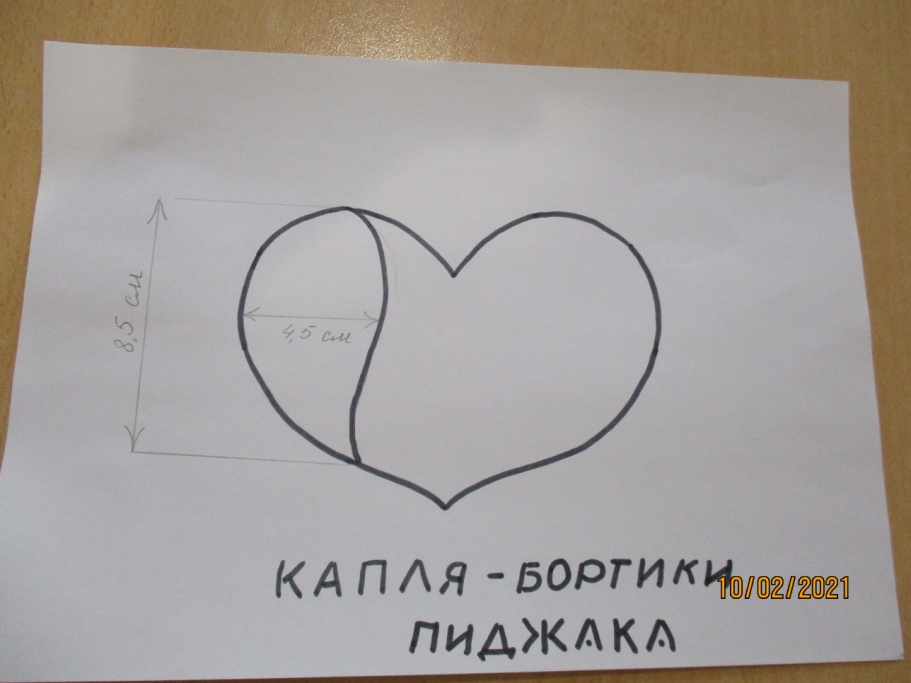 3. Из белого картона вырезаем шаблоны сердечка,  жилет,  бортики пиджака.
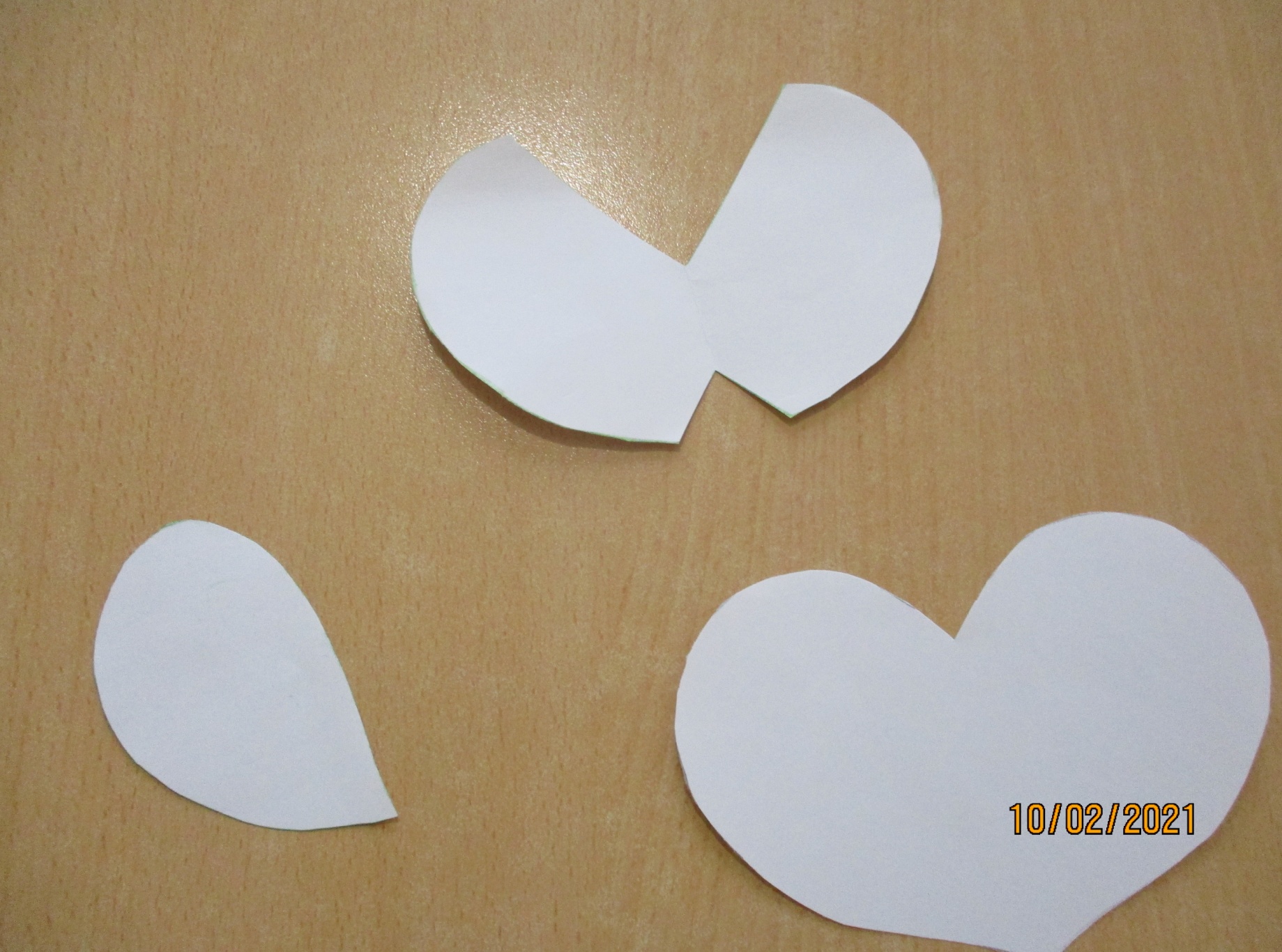 4. На листе розового цвета , обводим шаблон сердечка 2 раза.
Вырезаем. Получаем 2 сердечка.
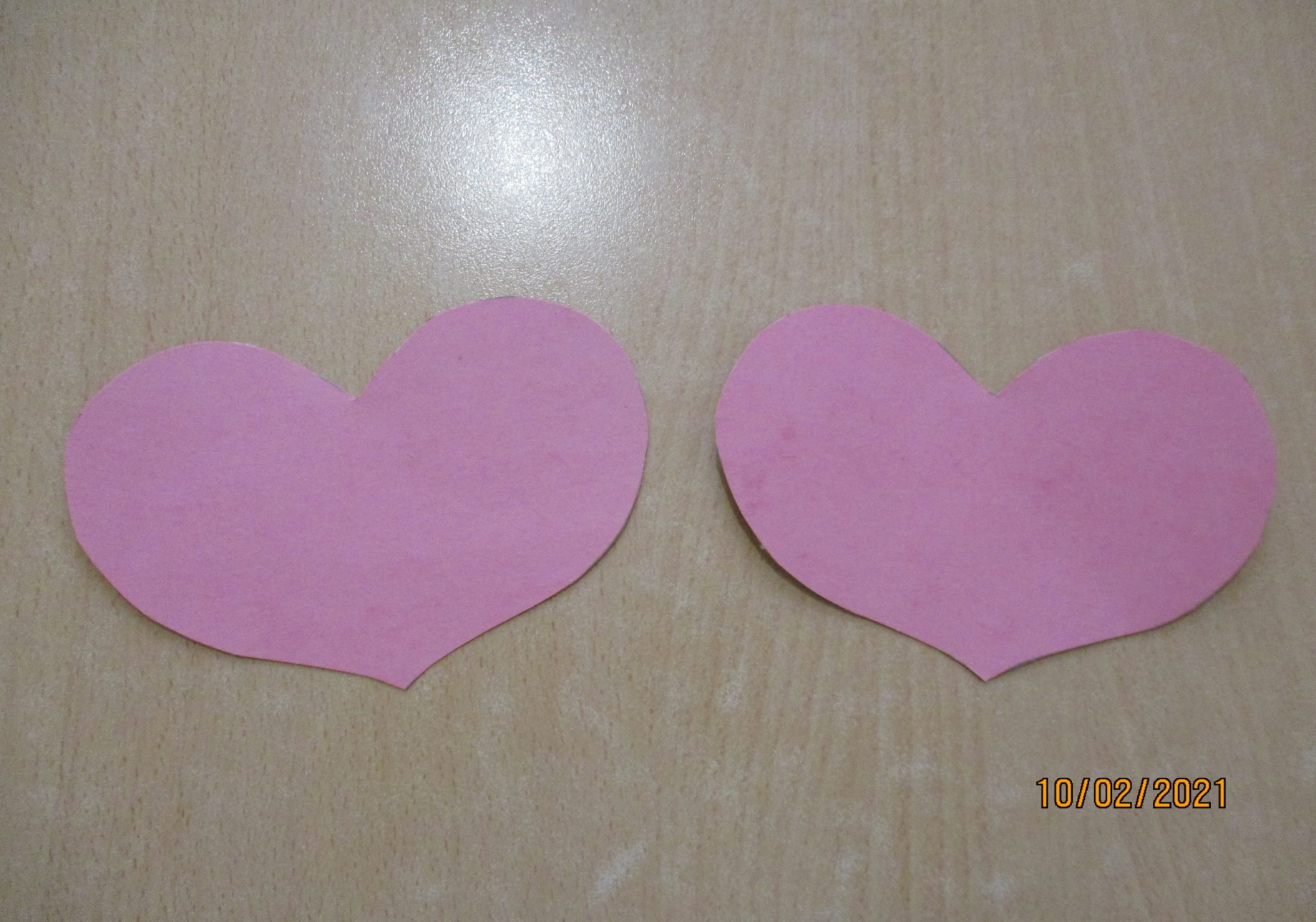 5. На листе белого картона обводим шаблон жилета 2 раза.
Вырезаем. Получаем 2 жилета.
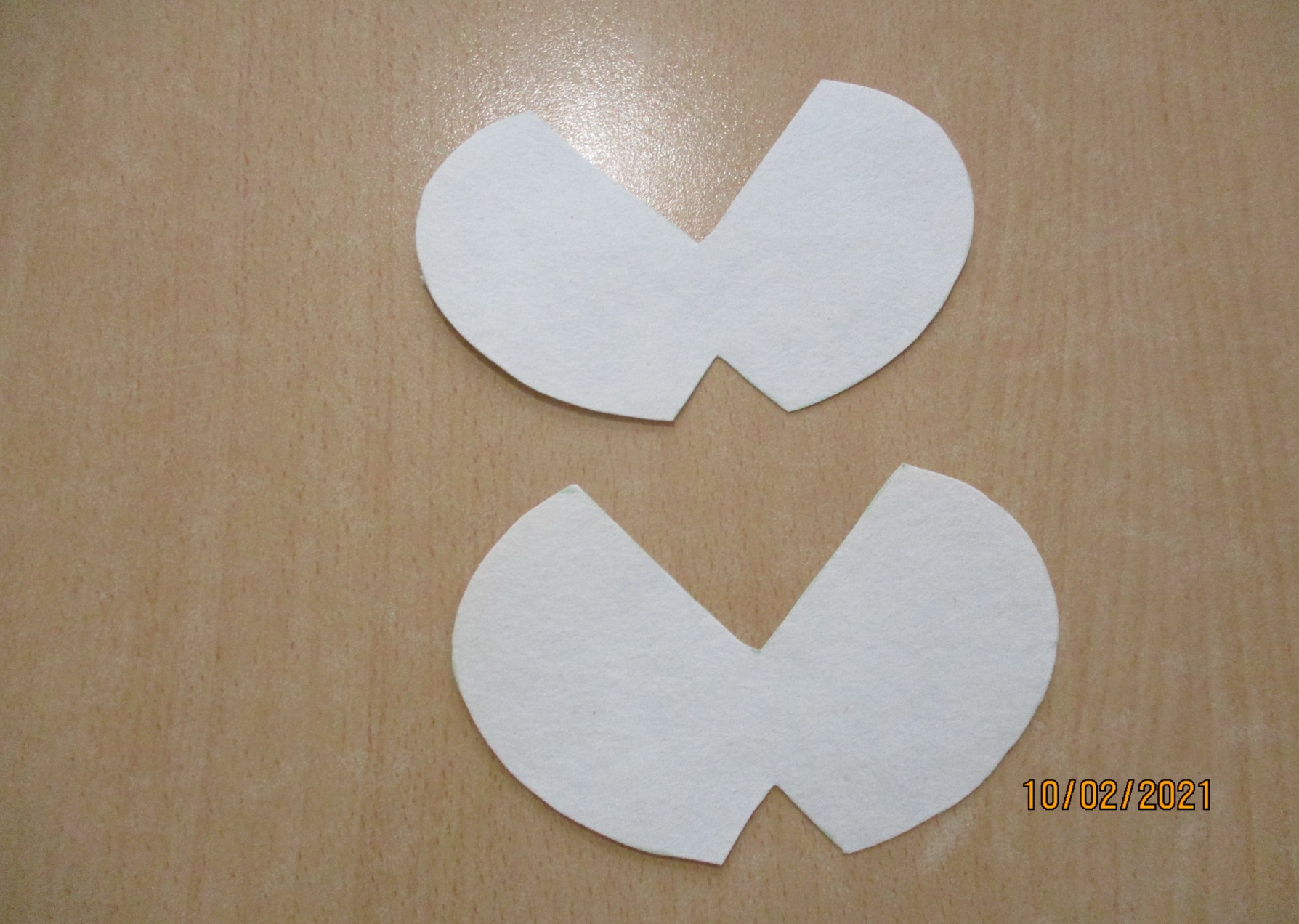 6. На листе зеленого цвета и обводим шаблон  бортик пиджака  4раза (2шт правая сторон, а 2шт левая сторона). Вырезаем. Получаем 4 бортика пиджака.
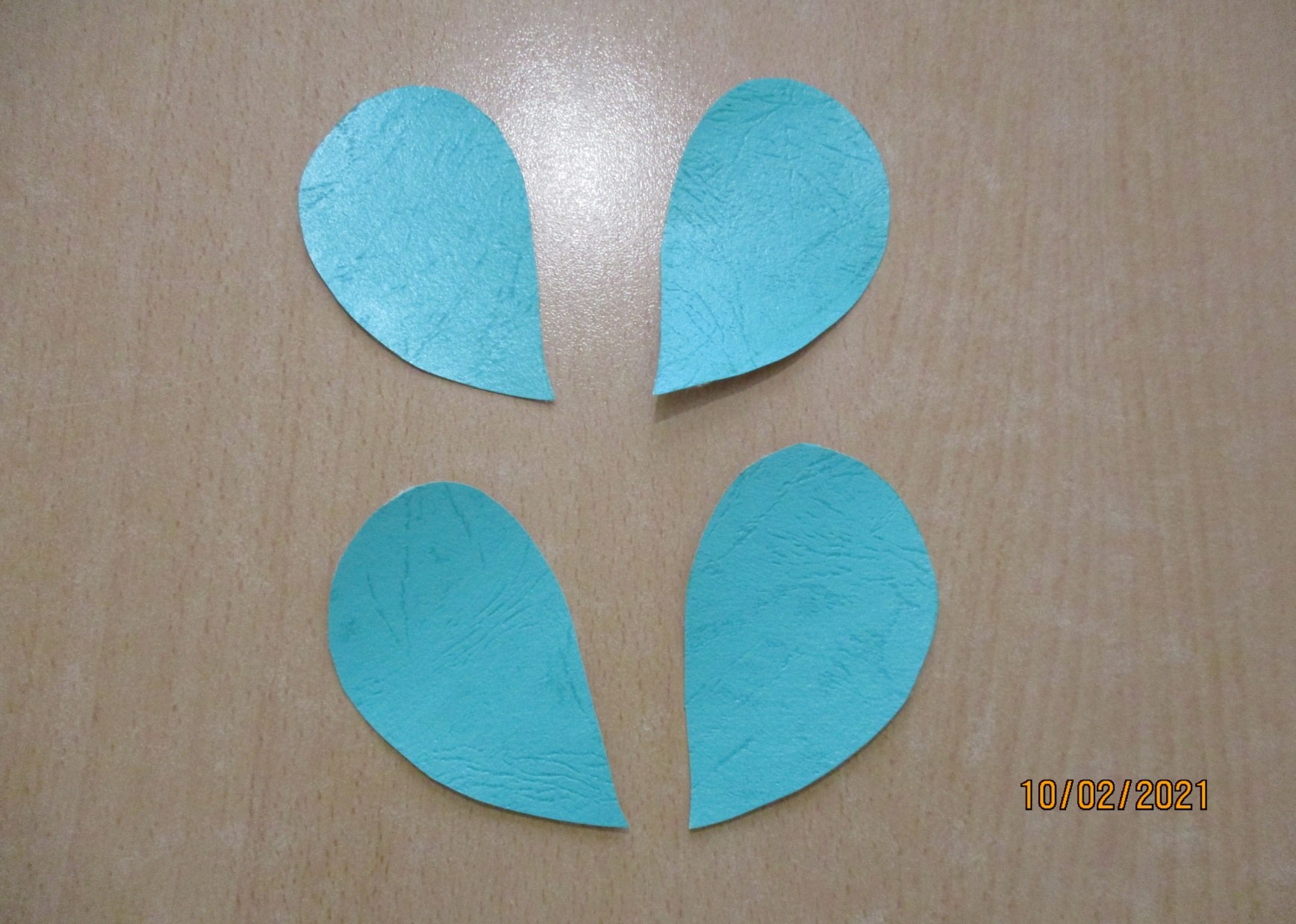 7.Соединяем заготовки:
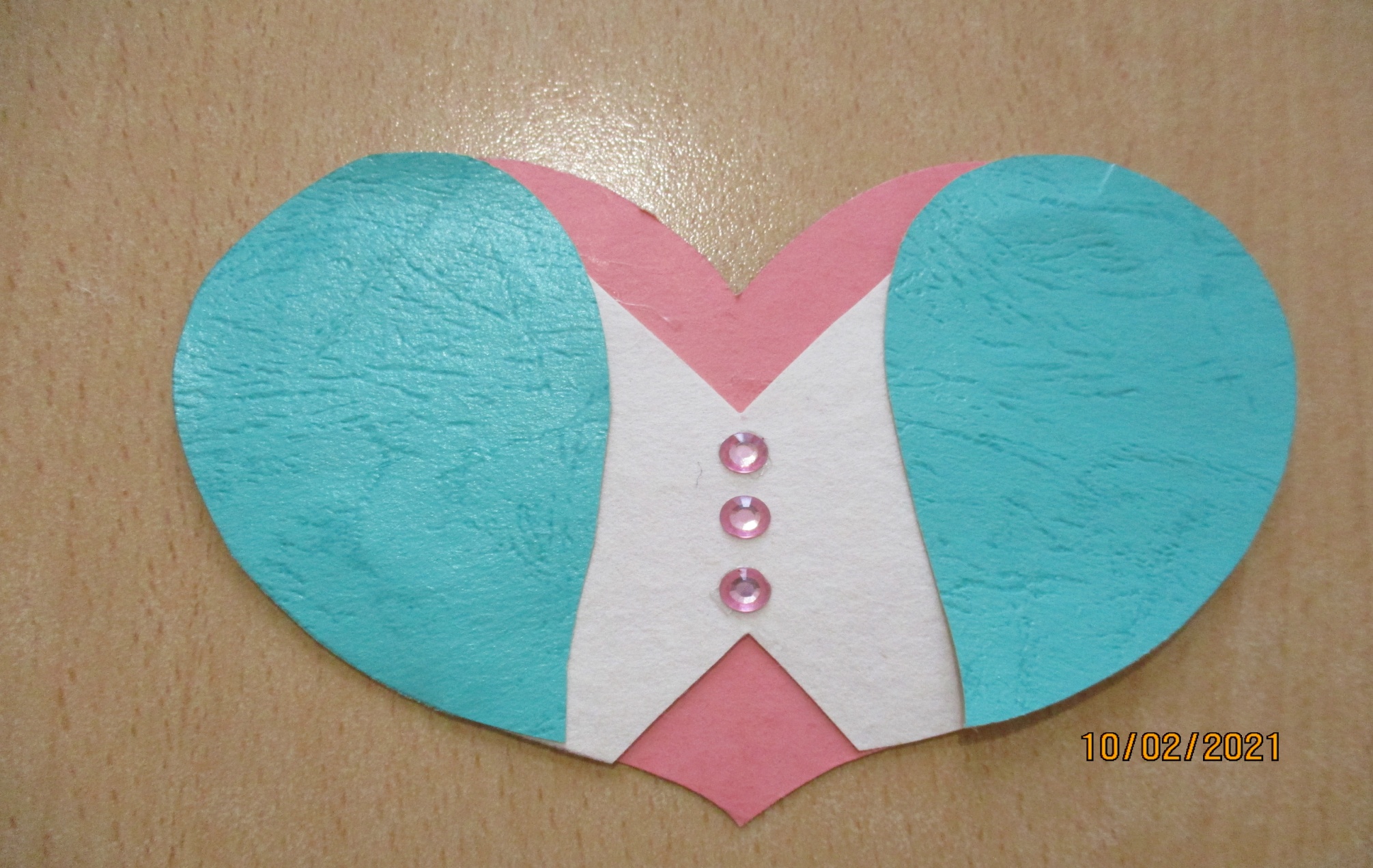 8. Берем атласные ленты: шир. 2,5см, дл. 13 см. складываем ленту по длине и склеиваем концы; заготовку шир 2,5 см, дл. 5 см. складываем ленту по ширине и склеиваем концы.Делаем бант. Таких бантиков должно быть два.
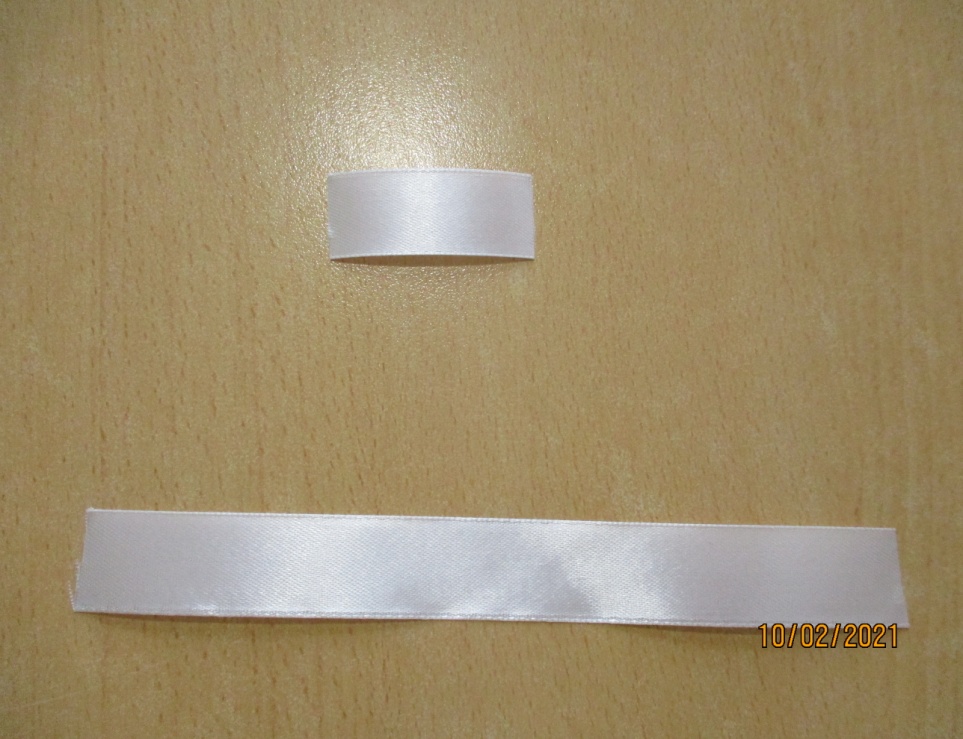 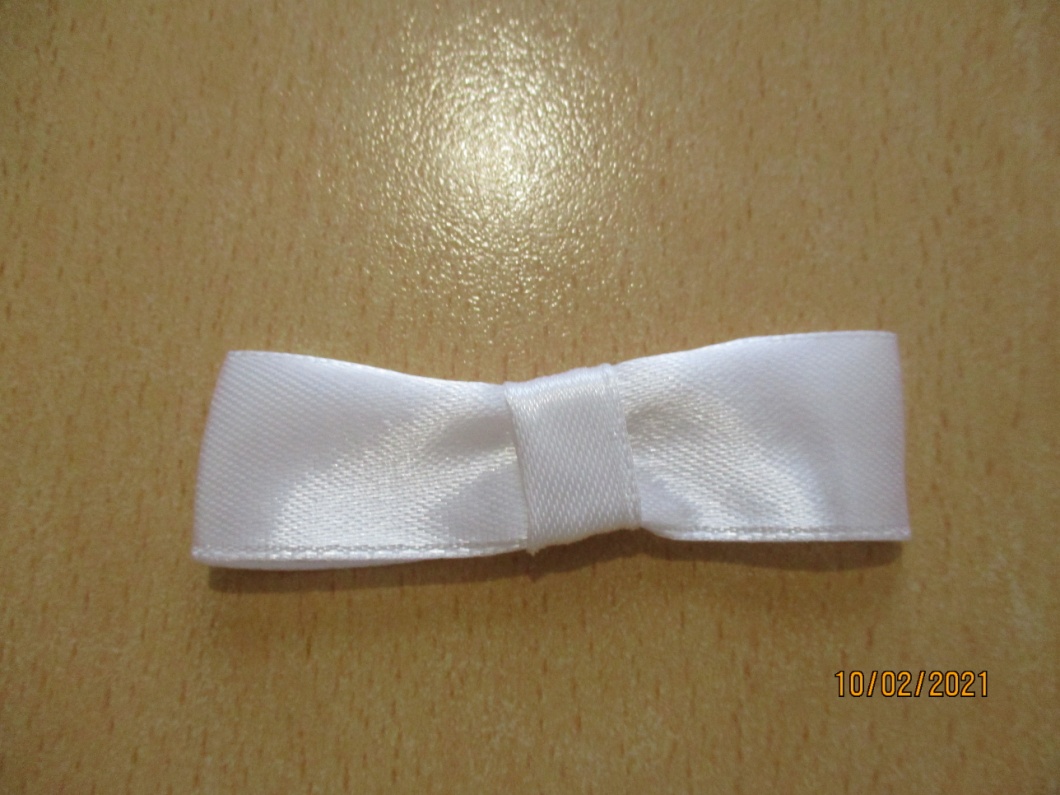 9. Обрезаем бутылку   из пластика высотой 11 см. Горлышко обклеиваем лентой (шир. 1см, дл. 32см)
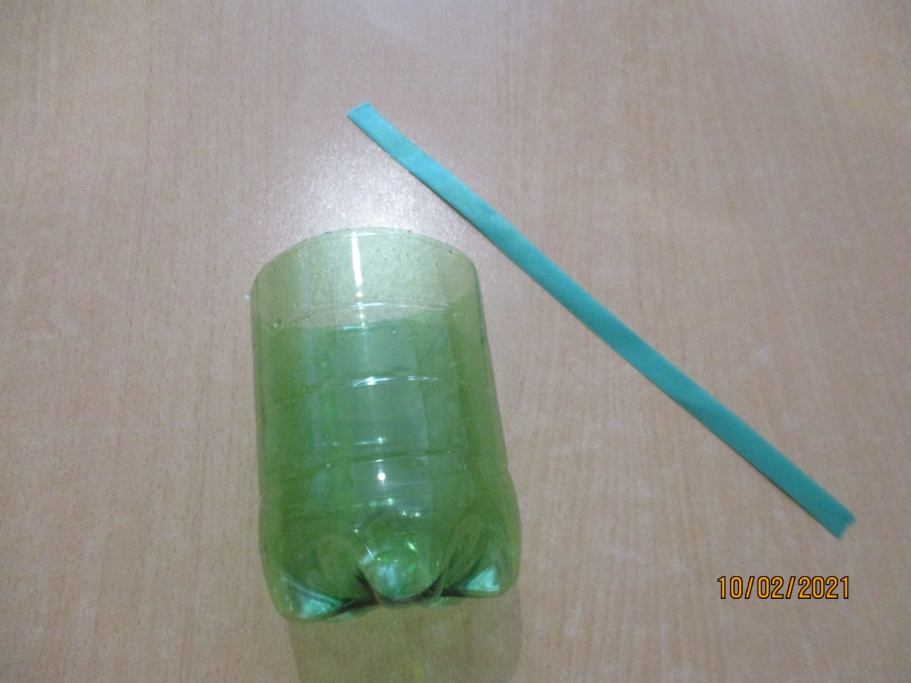 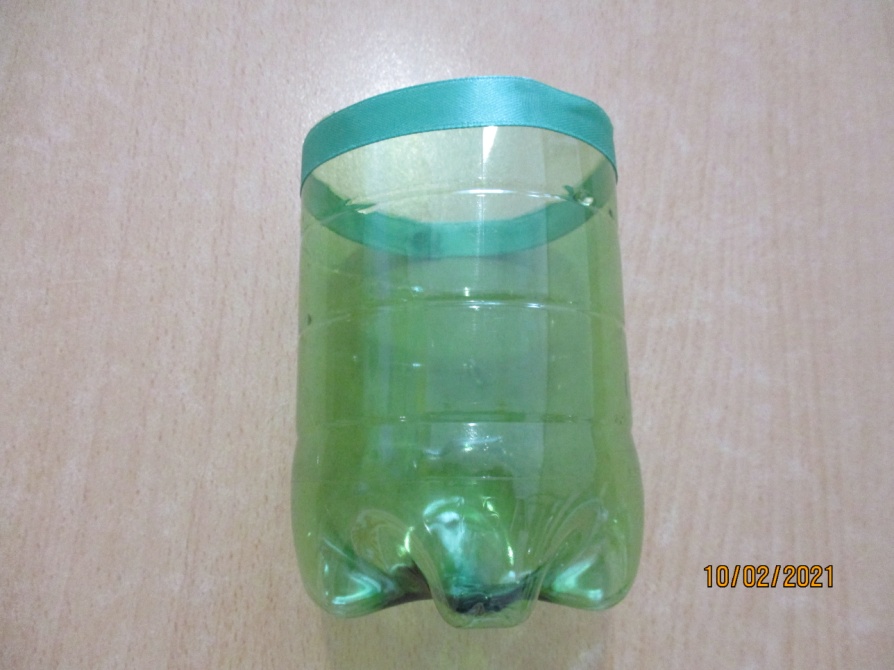 10. Приклеиваем сердечко с пиджаком и бортиком на заготовку из пластиковой бутылки. На противоположную сторону приклеиваем второе сердечко. Приклеиваем бантики. Подарок готов!
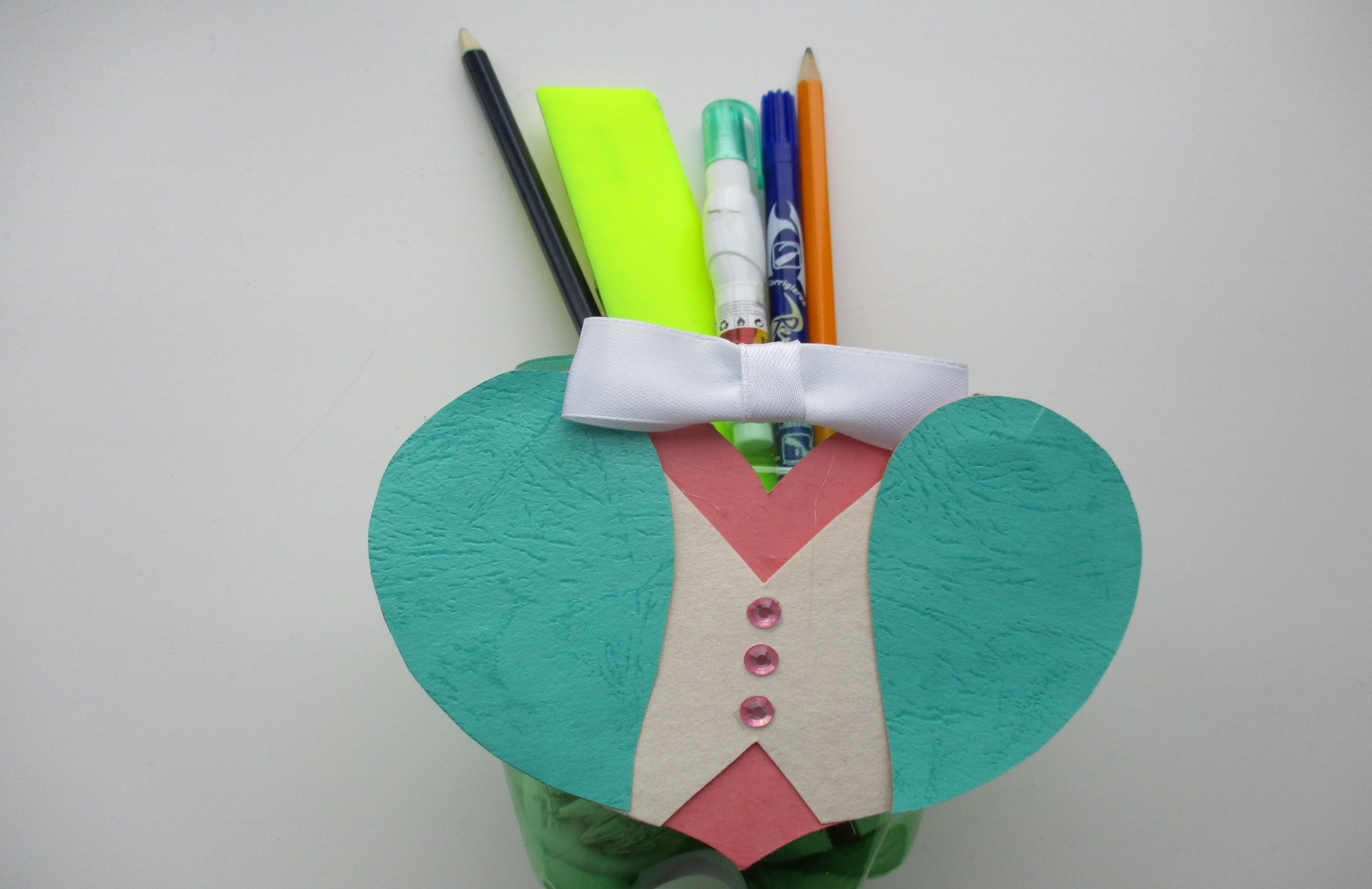